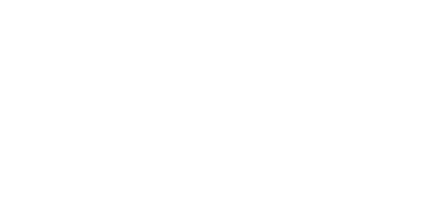 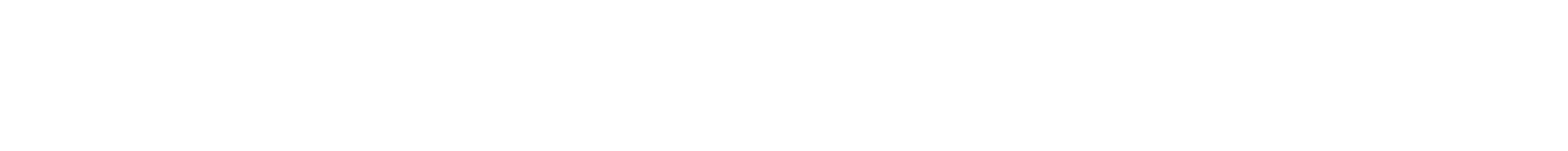 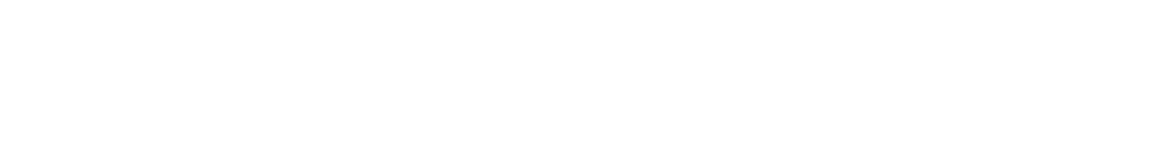 Ética e Deontologia no Desporto
4. Ética e desenvolvimento institucional
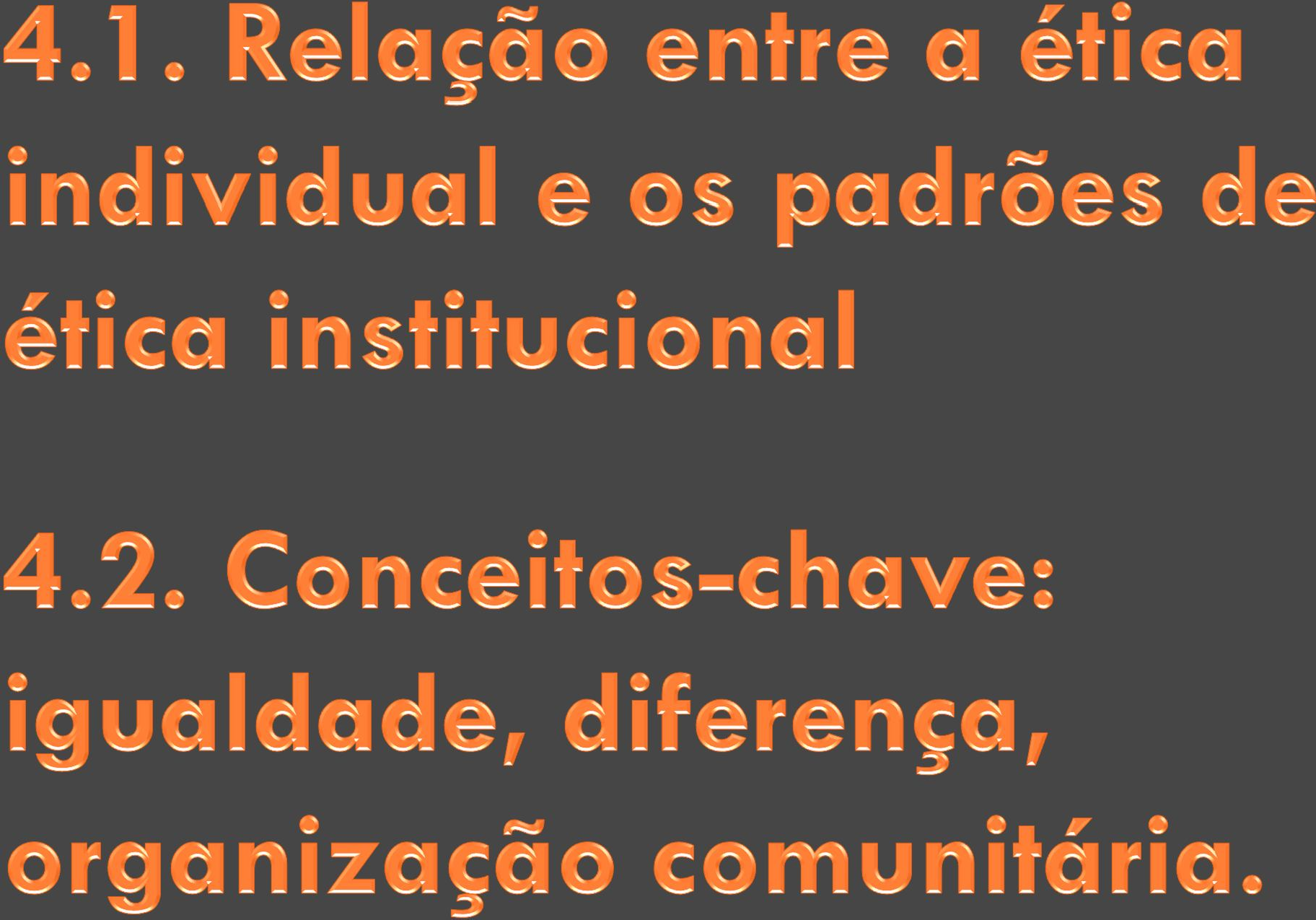 Ética e Deontologia no Desporto
4. Ética e desenvolvimento institucional
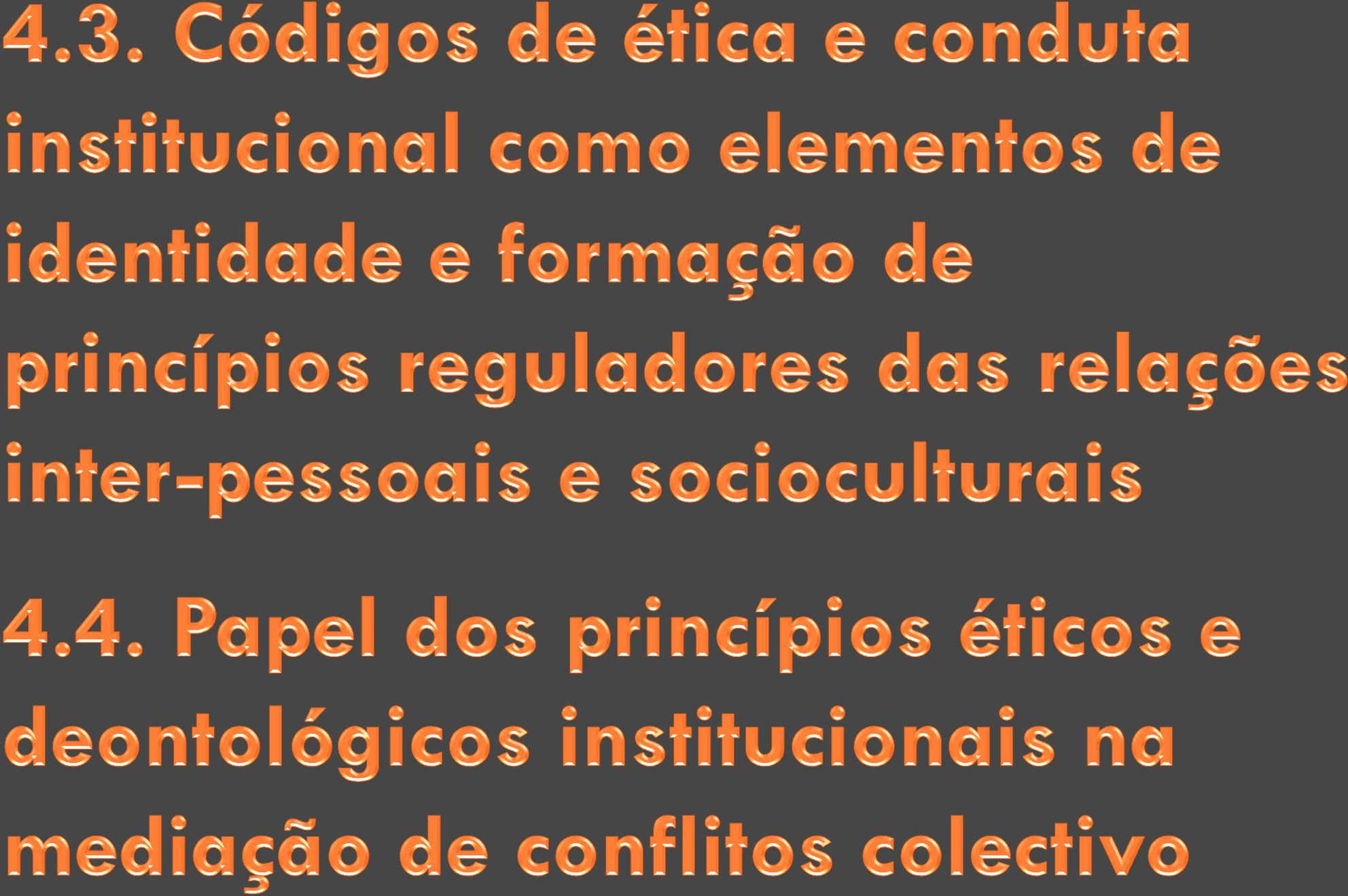 Ética e Deontologia no Desporto
4. Ética e desenvolvimento institucional
O conceito da ética individual.
Relação entre a ética individual e os padrões de ética  institucional.
O conceito da ética individual deve ser baseado em  valores fundamentais de toda a sociedade. Devemos ser  responsáveis pelos nossos actos, procurando sempre ser  honestos, educados, cumpridores de todos os  compromissos assumidos com toda a lealdade. Só assim  é possível termos o princípio de igualdade entre todos  os cidadãos, construindo uma sociedade mais justa.
Exemplo não fazer aos outros, o que não queremos para  nós.
Ética e Deontologia no Desporto
4. Ética e desenvolvimento institucional
Ética institucional
São códigos de conduta que orientam as acções das  instituições. Os dez princípios éticos que dão origem ao  código deontológico das instituições devem ser  respeitados por todos os funcionários, porque só assim é  possível criar vínculos de bem - estar e laços de amizade  no trabalho. Tudo isto só é possível se o funcionário  reunir as seguintes condições éticas. Honesto, educado,  atender o cidadão com respeito procurando sempre  informar correctamente, cumprir horário e ser exemplo de  lealdade para todos os colegas de profissão.
Ética e Deontologia no Desporto
4. Ética e desenvolvimento institucional
Como exemplo, quando chega a uma instituição um  novo funcionário, e sente dificuldades em resolver as  tarefas que lhe são confiadas, os colegas já com  experiência devem ajudar o novo funcionário. Esta é a  Ética pela qual todo o cidadão se deve conduzir. Mas  também à outras condutas de ética, a do salve-se quem  puder sem olhar a meios para atingir os seus objectivos.
Módulo 5 - Ética e Deontologia no Desporto
4. Ética e desenvolvimento institucional
Conclusão:
Por todas estas razões a ética individual, está sempre  interligada à ética institucional. E todos os funcionários  públicos que têm o código ético da instituição onde  trabalham, só podem cumprir com todas as regras se no  conceito da ética individual forem correctos. Porque só  desta forma é possível construir um Mundo Novo.
Módulo 5 - Ética e Deontologia no Desporto
4. Ética e desenvolvimento institucional
Igualdade é a inexistência de desvios
ou incongruências sob determinado ponto de  vista, entre dois ou mais elementos  comparados, sejam objetos,
indivíduos, idéias, conceitos ou quaisquer  coisas que permitam que seja feita uma  comparação.
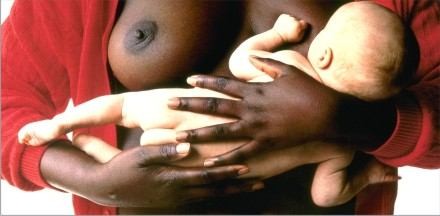 (Origem: Wikipédia,  a enciclopédia livre)
Ética e Deontologia no Desporto
4. Ética e desenvolvimento institucional
Diferença
Caráter que distingue um ser de  outro ser, uma coisa de outra coisa.
Falta de igualdade  ou de semelhança.
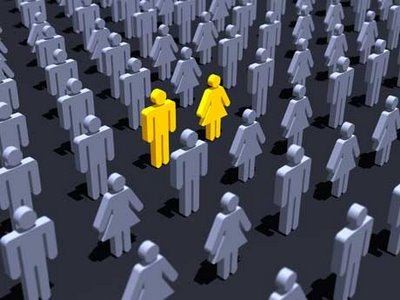 (Origem: Dicionário Online de Português)
Módulo 5 - Ética e Deontologia no Desporto
4. Ética e desenvolvimento institucional
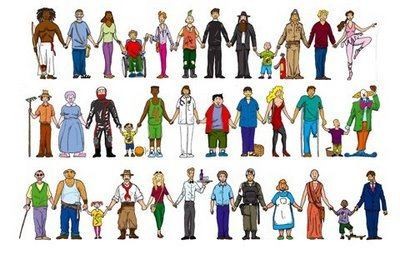 Ética e Deontologia no Desporto
4. Ética e desenvolvimento institucional
Organização comunitária
ou organização local é a ação conjunta de  cidadãos de uma determinada região para obter  melhorias para a população (comunidade) junto  ao Estado e a outros atores sociais, como  empresas. Trata-se, portanto, de uma forma de  ativismo político, com a identificação de  necessidades ou carências da comunidade, a  mobilização de recursos e a formulação de  estratégias de ação.
(Origem: Wikipédia, a enciclopédia livre)
Ética e Deontologia no Desporto
4. Ética e desenvolvimento institucional
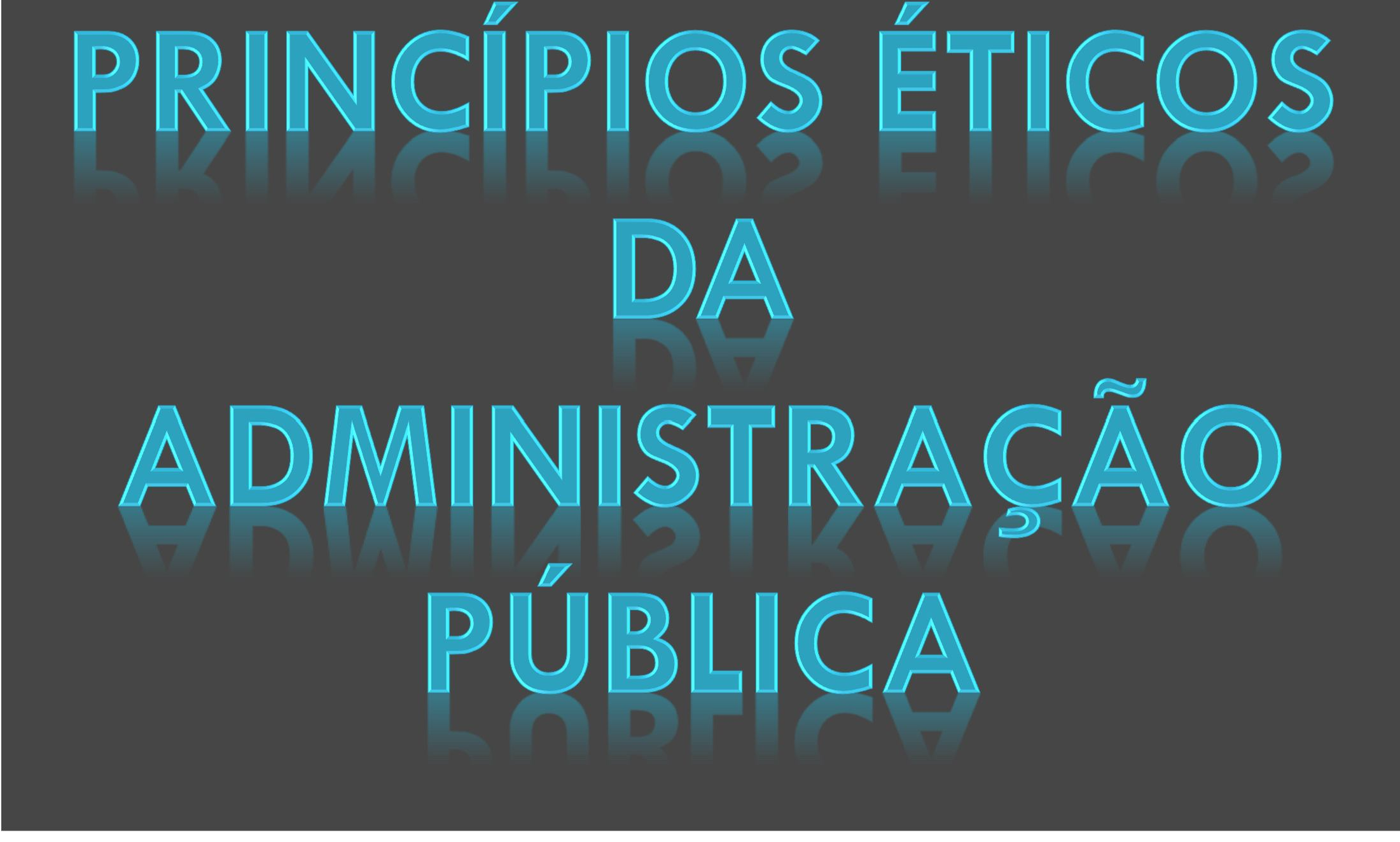 Ética e Deontologia no Desporto
4. Ética e desenvolvimento institucional
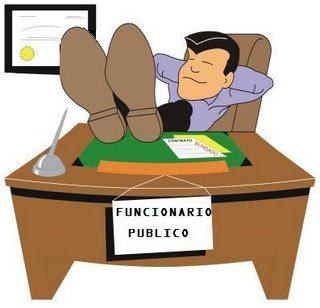 Ética e Deontologia no Desporto
4. Ética e desenvolvimento institucional
Princípios Éticos da Administração Pública
1
Princípio do Serviço  Público
Ética e Deontologia no Desporto
4. Ética e desenvolvimento institucional
Princípios Éticos da Administração Pública  1
Princípio do Serviço Público
Os funcionários encontram-se ao  serviço exclusivo da comunidade e  dos cidadãos, prevalecendo sempre  o interesse público sobre os  interesses particulares ou de grupo.
Ética e Deontologia no Desporto
4. Ética e desenvolvimento institucional
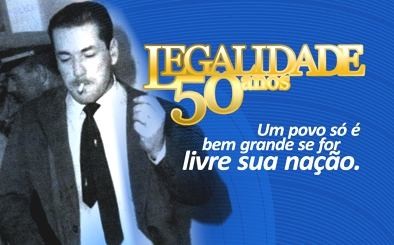 Ética e Deontologia no Desporto
4. Ética e desenvolvimento institucional
Princípios Éticos da Administração Pública
2
Princípio da Legalidade
Ética e Deontologia no Desporto
4. Ética e desenvolvimento institucional
Princípios Éticos da Administração Pública  2
Princípio da Legalidade
Os funcionários atuam em  conformidade com os princípios  constitucionais e de acordo com a lei  e o direito.
Ética e Deontologia no Desporto
4. Ética e desenvolvimento institucional
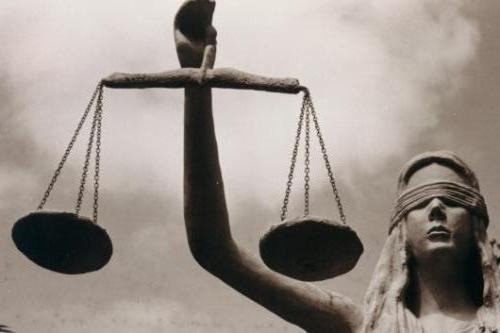 Ética e Deontologia no Desporto
4. Ética e desenvolvimento institucional
Princípios Éticos da Administração Pública
3
Princípio da Justiça e  Imparcialidade
Aula n.º 17 / 18
18/10/2012
Módulo 5 - Ética e Deontologia no Desporto
4. Ética e desenvolvimento institucional
Princípios Éticos da Administração Pública  3
Princípio da Justiça e Imparcialidade
Os funcionários, no exercício da sua  atividade, devem tratar de forma  justa e imparcial todos os cidadãos,  atuando segundo rigorosos  princípios de neutralidade.
Ética e Deontologia no Desporto
4. Ética e desenvolvimento institucional
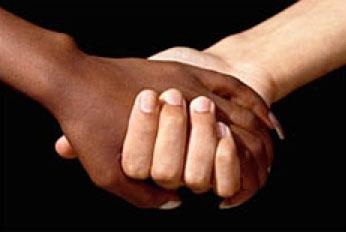 Ética e Deontologia no Desporto
4. Ética e desenvolvimento institucional
Princípios Éticos da Administração Pública
4
Princípio da Igualdade
Ética e Deontologia no Desporto
4. Ética e desenvolvimento institucional
Princípios Éticos da Administração Pública  4
Princípio da Igualdade
Os funcionários não podem beneficiar  ou prejudicar qualquer cidadão em  função da sua ascendência, sexo, raça,  língua, convicções políticas, ideológicas  ou religiosas, situação económica ou  condição social.
Ética e Deontologia no Desporto
4. Ética e desenvolvimento institucional
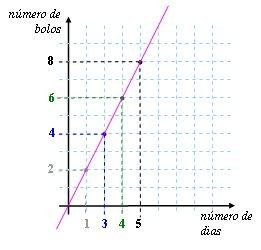 Ética e Deontologia no Desporto
4. Ética e desenvolvimento institucional
Princípios Éticos da Administração Pública
5
Princípio da  Proporcionalidade
Ética e Deontologia no Desporto
4. Ética e desenvolvimento institucional
Princípios Éticos da Administração Pública  5
Princípio da Proporcionalidade
Os funcionários, no exercício da sua  atividade, só podem exigir aos  cidadãos o indispensável à  realização da atividade  administrativa.
Ética e Deontologia no Desporto
4. Ética e desenvolvimento institucional
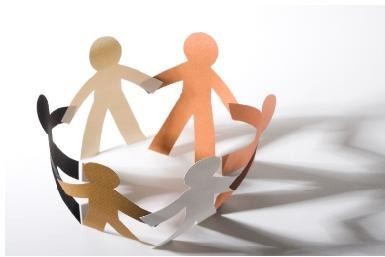 Módulo 5 - Ética e Deontologia no Desporto
4. Ética e desenvolvimento institucional
Princípios Éticos da Administração Pública
6
Princípio da Colaboração  e Boa Fé
Ética e Deontologia no Desporto
4. Ética e desenvolvimento institucional
Princípios Éticos da Administração Pública  6
Princípio da Colaboração e Boa Fé

Os funcionários, no exercício da sua  atividade, devem colaborar com os  cidadãos, segundo o princípio da Boa Fé,  tendo em vista a realização do interesse da  comunidade e fomentar a sua participação  na realização da atividade administrativa.
Ética e Deontologia no Desporto
4. Ética e desenvolvimento institucional
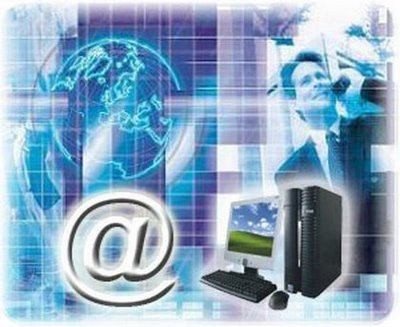 Ética e Deontologia no Desporto
4. Ética e desenvolvimento institucional
Princípios Éticos da Administração Pública
7
Princípio da Informação  e Qualidade
Ética e Deontologia no Desporto
4. Ética e desenvolvimento institucional
Princípios Éticos da Administração Pública  7
Princípio da Informação e Qualidade
Os funcionários devem prestar  informações e/ou esclarecimentos de  forma clara, simples, cortês e rápida.
Ética e Deontologia no Desporto
4. Ética e desenvolvimento institucional
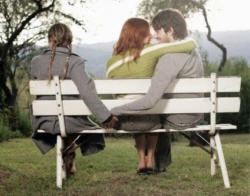 Ética e Deontologia no Desporto
4. Ética e desenvolvimento institucional
Princípios Éticos da Administração Pública
8
Princípio da Lealdade
Ética e Deontologia no Desporto
4. Ética e desenvolvimento institucional
Princípios Éticos da Administração Pública  8
Princípio da Lealdade
Os funcionários, no exercício da sua  atividade, devem agir de forma leal,  solidária e cooperante.
Ética e Deontologia no Desporto
4. Ética e desenvolvimento institucional
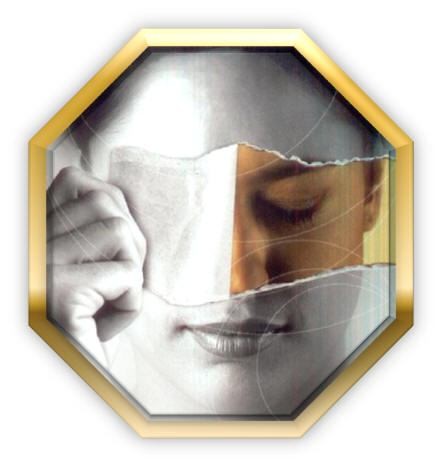 Ética e Deontologia no Desporto
4. Ética e desenvolvimento institucional
Princípios Éticos da Administração Pública
9
Princípio da Integridade
Ética e Deontologia no Desporto
4. Ética e desenvolvimento institucional
Princípios Éticos da Administração Pública  9
Princípio da Integridade
Os funcionários regem-se segundo  critérios de honestidade pessoal e  de integridade de caráter.
Ética e Deontologia no Desporto
4. Ética e desenvolvimento institucional
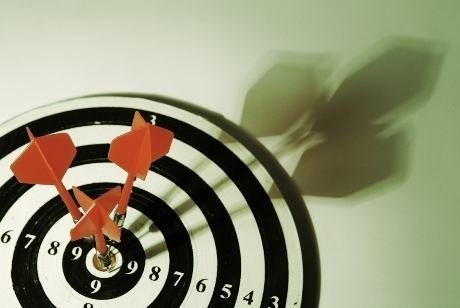 Ética e Deontologia no Desporto
4. Ética e desenvolvimento institucional
Princípios Éticos da Administração Pública
10
Princípio da Competência  e Responsabilidade
Ética e Deontologia no Desporto
4. Ética e desenvolvimento institucional
Princípios Éticos da Administração Pública  10
Princípio da Competência e  Responsabilidade
Os funcionários agem de forma  responsável e competente, dedicada  e crítica, empenhando-se na  valorização profissional.
Ética e Deontologia no Desporto
4. Ética e desenvolvimento institucional
Ética e Deontologia no Desporto
4. Ética e desenvolvimento institucional